GOAL SETTING | GLOSSARY
GLOSSARY
assess: 1. to determine the value or significance of; appraise. 2. to evaluate.

criteria: standards, rules, or tests.

goal: the purpose toward which an endeavor or effort is directed.

objective: something worked toward or aimed for; a goal, purpose, or destination.

persevere: to persist in any purpose or enterprise; continue striving in spite of difficulties.

procrastination: to put off doing something until another time, especially out of habitual carelessness or laziness.

realistic: tending to or expressing an awareness of things as they really are.

reassess: to determine again the value or significance of.

revise: 1. to prepare a newly edited version of (a text). 2. to reconsider and change or modify.

valid: 1. producing the desired results. 2. based on evidence that can be supported.
© 2022 OVERCOMING OBSTACLES
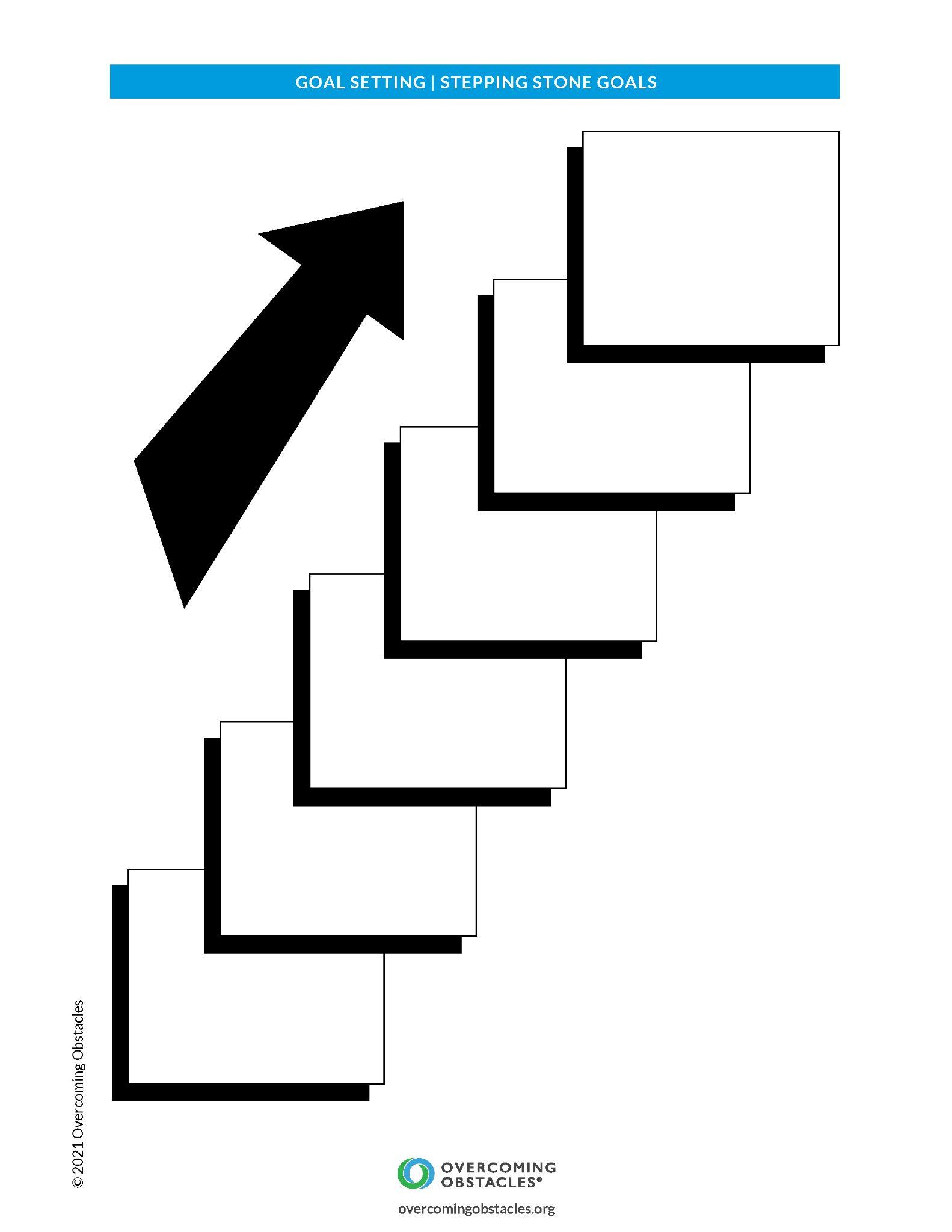